Collecting and Using Data for Tier II Decision Making
Images in this module were obtained at google.com/images unless otherwise specified.
Purpose of This Module Give an overview of the various uses of data at Tier II of PBIS
Objectives
Learn about the various ways data are used for decision making at Tier II
Learn about data used to identify students for Tier II interventions
Learn about data used to monitor student progress at Tier II
Learn about data used to monitor and evaluate Tier II systems
[Speaker Notes: Trainer Notes:
Refer to Module 4: Identifying Students for Tier II Interventions for more detail about developing a system for identifying students.]
The Tiered Fidelity Inventory (TFI)Tier II Planning Tool
[Speaker Notes: Trainer Notes:
The TFI will be used throughout PBIS modules. Each module aligns with one or more of the TFI items, denoted by the yellow arrows.
The TFI is a tool that can be used for all three tiers of PBIS implementation planning, PBIS progress monitoring, and PBIS implementation evaluation.
In this module, items 2.10 and 2.11 will be addressed.]
Using Data for Tier II Decision Making: Three Primary Ways
Data for identifying students for Tier II interventions
Data for progress monitoring of students in interventions
Data for monitoring Tier II systems (overall progress of Tier II)
Types of Data Collected at Tier II
[Speaker Notes: Trainer Notes:
These are the three general categories of data used in Tier II decision making.
This section will go into each of the categories briefly.
Each of these will be addressed more deeply in subsequent sections.]
Data for Identifying and Placing Students
Relevant school-wide data (behavior, academics, absences, etc.)
Universal screening data
Data to determine function of behavior and placement in the appropriate intervention
[Speaker Notes: Trainer Notes:
There are many different avenues for identifying students for Tier II interventions.
Schools can look at multiple sources of data, such as school-wide data, screener data, and classroom data to make decisions about student placement.
Schools will develop data decision rules which will guide them in deciding whether Tier II interventions are appropriate for a student.
Schools will also look at data to determine the function of behavior so that the student is placed in the appropriate intervention.]
Progress Monitoring Data
Baseline data
Daily progress reports
Any other relevant data, such as academic data, discipline data, absences, etc. (based on each student’s goals)
Social validity data
[Speaker Notes: Trainer Notes:
As students enter an intervention, the baseline data collected prior to the intervention are used to create appropriate goal setting, assess impact of intervention, and as a comparison for future decision making on student progress.
Daily progress reports are used to collect daily data for students in interventions. These data are used to show the trend in the student’s progress.
Some students may have multiple goals when beginning an intervention. For example, a student may have a behavior issue that is affecting their academic success, so teams may want to monitor discipline referrals, daily points for appropriate behavior, and grades in the affected subject(s).
Social validity data can help teams understand if an intervention is viewed as appropriate and worthwhile by relevant stakeholders (student, teacher, parent, etc.).]
Systems Data
Aggregated student data for each intervention
Aggregated data for all interventions
[Speaker Notes: Trainer Notes:
Teams need to monitor the overall effectiveness of Tier II.
By looking at combined student data, teams can determine if an acceptable percentage of students are meeting their goals in the interventions.
This process can be done for each intervention as well as for all students in Tier II interventions.]
Using Data to Identify Students for Tier II Interventions
[Speaker Notes: Trainer Notes:
In this section we will be looking more closely at data for identifying and placing students. More specifically, we will look at methods and tools that can be used to identify students that may need Tier II support.
As was shown in the previous section, there are various types of data that can be used to help teams determine if a student needs Tier II interventions.
In Module 4: Identifying Students for Tier II Interventions, there will be more detail about developing data decision rules for identifying students for Tier II interventions.]
Developing Data Decision Rules
Decide what student concerns should be considered:
Office referrals
Absences
Poor grades
Screener data
Decide what data thresholds signify no risk, at-risk, or high-risk concern:
Two to five office referrals in two months
Three absences in one month
Three grades below C
At-risk flag on screener data
[Speaker Notes: Trainer Notes:
Refer to Module 4: Identifying Students for Tier II Interventions for more content around data decision rules.
Teams will be tasked with determining parameters for students to be eligible for interventions. 
Once the various concerns are determined, teams will decide what data indicate that a student is at-risk. 
The data decision rules would also be an opportunity to decide what threshold will determine eligibility for a Tier III.]
EXAMPLE
*Assessment used: Measures of Academic Progress® (MAP®)
[Speaker Notes: Trainer Notes:
This is an example showing the data guidelines that a fictional Arkansas school uses to identify students for Tier II and III interventions (at-risk and high risk). Note that they also have a column showing what is considered no risk or low risk for each measure. Share and ask for feedback as time allows.
If possible, steer discussion towards looking at all of the student data to get a snapshot, or “big picture”.
Remind schools to consider the context and culture of their own schools when developing their data decision rules.
*Measures of Academic Progress® (MAP®) scores will vary from grade to grade and from classroom to classroom. An explanation of scoring for this assessment can be found here: https://www.nwea.org/resource-library/research/2015-normative-data-3 
The example above is from page 3, the 2015 Reading student status norms table, using the second grade begin-year data:
No or low risk was assessed to be -1 standard deviation or above (score of 160 or greater)
At-risk was between -2 and -1 standard deviations (score of 143-159)
High risk was lower than -2 standard deviations (score of 142 or lower)]
Some Options for Collecting School-wide Behavior Data
Free and fee-based school-wide data systems:
Missouri Advanced Tiers Spreadsheet 
Free, downloadable
Tier II Intervention Tracking Tool, University of Delaware 
Free, downloadable
CICO-SWIS 
Fee-based, through PBIS Apps
studentGPS (accessed through eSchool in Arkansas)
School-wide Information Systems (SWIS) (fee based through PBIS Apps)
[Speaker Notes: Trainer Notes:
StudentGPS information can be found here: https://adedata.arkansas.gov/sgps/
CICO-SWIS demos can be found here: https://www.pbisapps.org/Applications/Pages/SWIS-Suite.aspx
Missouri SW-PBS Tier II data tools and tutorials can be found here: https://pbismissouri.org/tier-2-and-tier-3-data-tools/
University of Delaware Tier II tools and tutorials can be found here: http://wh1.oet.udel.edu/pbs/forms-and-tools/tier-2-targeted-tools/]
Drilling Down in the Data
At Tier I, data managers drill down in school-wide discipline data to target precise problems for team problem solving.
At Tier II, data managers review school-wide discipline data to identify students that meet data decision rules for referral for Tier II interventions.
[Speaker Notes: Trainer Notes:
Tier I Module 9 (Collecting and Using Data for Tier I Decision Making) is a good reference for reviewing school-wide data.
In Tier I, we talk about drilling down to find a precise problem to target for school-wide action planning.
When Tier II is implemented, reviewing school-wide data also becomes a tool for identifying students that may need additional interventions.
Schools will develop data decision rules to determine the target rate (number of referrals in a specified time period) for students that may need Tier II interventions.]
ExampleStudents with two to five referrals over two months:
[Speaker Notes: Trainer Notes:
This example (generated from PBIS Apps’ SWIS demo – link here: https://www.pbisapps.org/Applications/Pages/SWIS-Suite.aspx shows a school’s office referral data, sorted by student, over a period of two months.
The parameters indicated and shown here are two to five office referrals in a two-month period.
This example shows how a school team may review data to look for potential students in need of Tier II interventions, based on data decision rules (in this case, two to five office referrals in a two-month period).]
Screening Data
Provide more options for identifying students
May identify students with internalizing behaviors
Identify needs or potential lagging skills
Identify areas for skill instruction
[Speaker Notes: Trainer Notes:
Screening tools can be very helpful in determining which students might need more support, as well as how to support them. They are not meant to be used as the only factor for determining eligibility for any types of supports or services.
If a screener is going to be used, a system needs to be in place to support students identified by the screening data.
Schools and districts have different policies and will have to decide if using behavior screeners is something they want to do.
This section will give more information and resources to schools for consideration.]
Example: Student Risk Screening Scale (SRSS)
Brief, one-page universal screening tool used by classroom teachers to determine at-risk behavior (estimated time 15 – 20 minutes per class)
Teacher rates students (using a 0-3 Likert scale) on how often they display a target behavior 
Administered during screening windows
[Speaker Notes: Trainer Notes:
From the website https://miblsi.org/evaluation/student-assessments/student-risk-screening-scale: 
“The SRSS assessment is a universal screening tool that helps identify students who are at risk for behavioral problems. Teachers assess various risk factors for each student in their classroom to determine who is at-risk.”
“The SRSS is not an assessment of static traits or personality and it should not be used to determine eligibility or access to programs such as special education. The SRSS should be used as one of many data sources to inform instruction and indicate student risk.”
Links for more information: 
http://etbsp.utk.edu/wp-content/uploads/sites/28/2017/05/Universal-Screening-Tools-ONLY.docx.pdf 
https://miblsi.org/evaluation/student-assessments/student-risk-screening-scale]
SRSS Data Collection
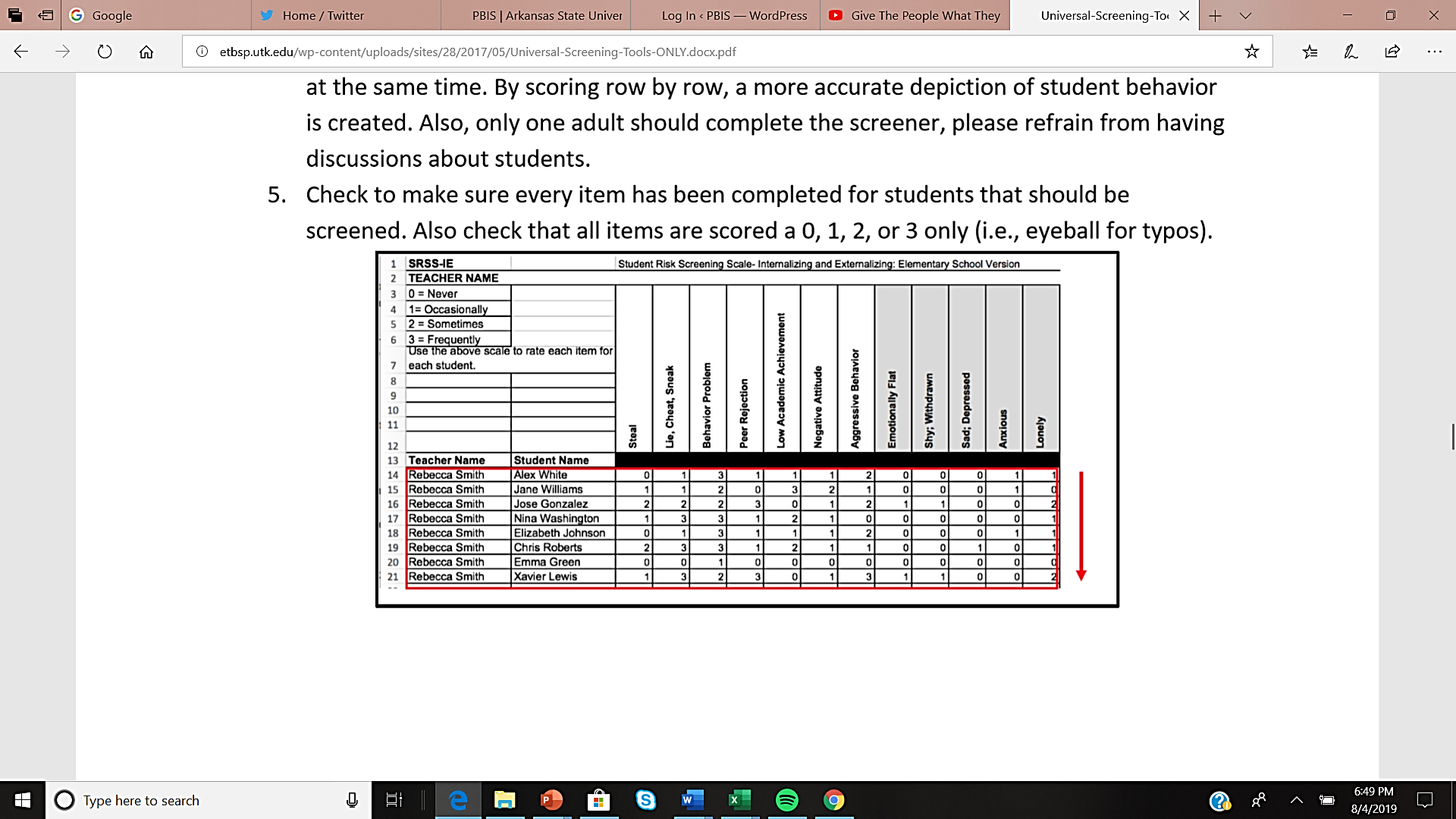 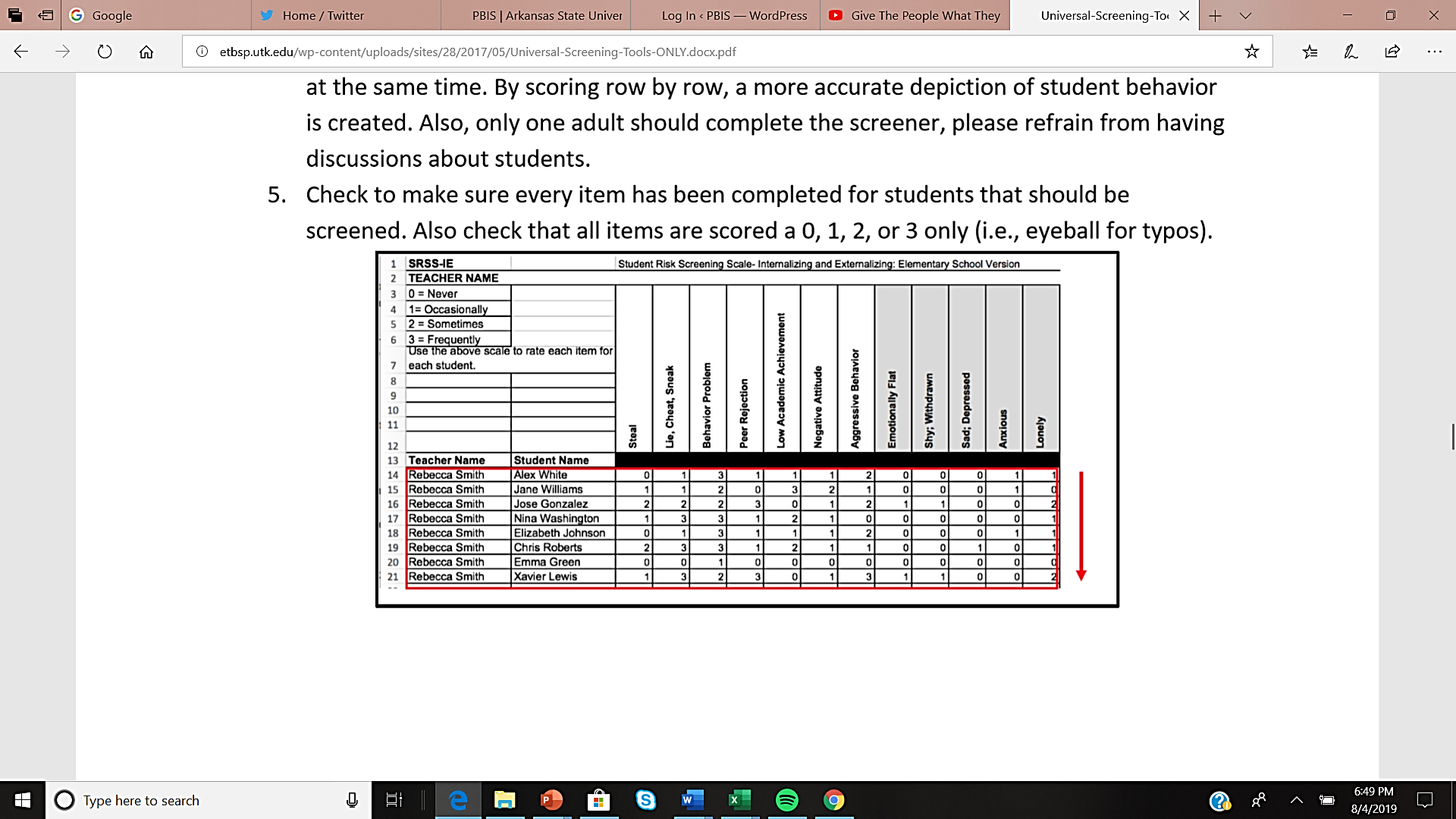 Externalizing
Internalizing
[Speaker Notes: Trainer Notes:
Teachers collect data by observing students and then submit the data to administration.
The SRSS is composed of both externalizing and internalizing risk factors.
The closeup (animation) shows the risk factors that are assessed with this tool.
Teachers use their own understanding of each risk factor to assess the students; there are no operational definitions provided.]
SRSS Data - Internalizing Behavior
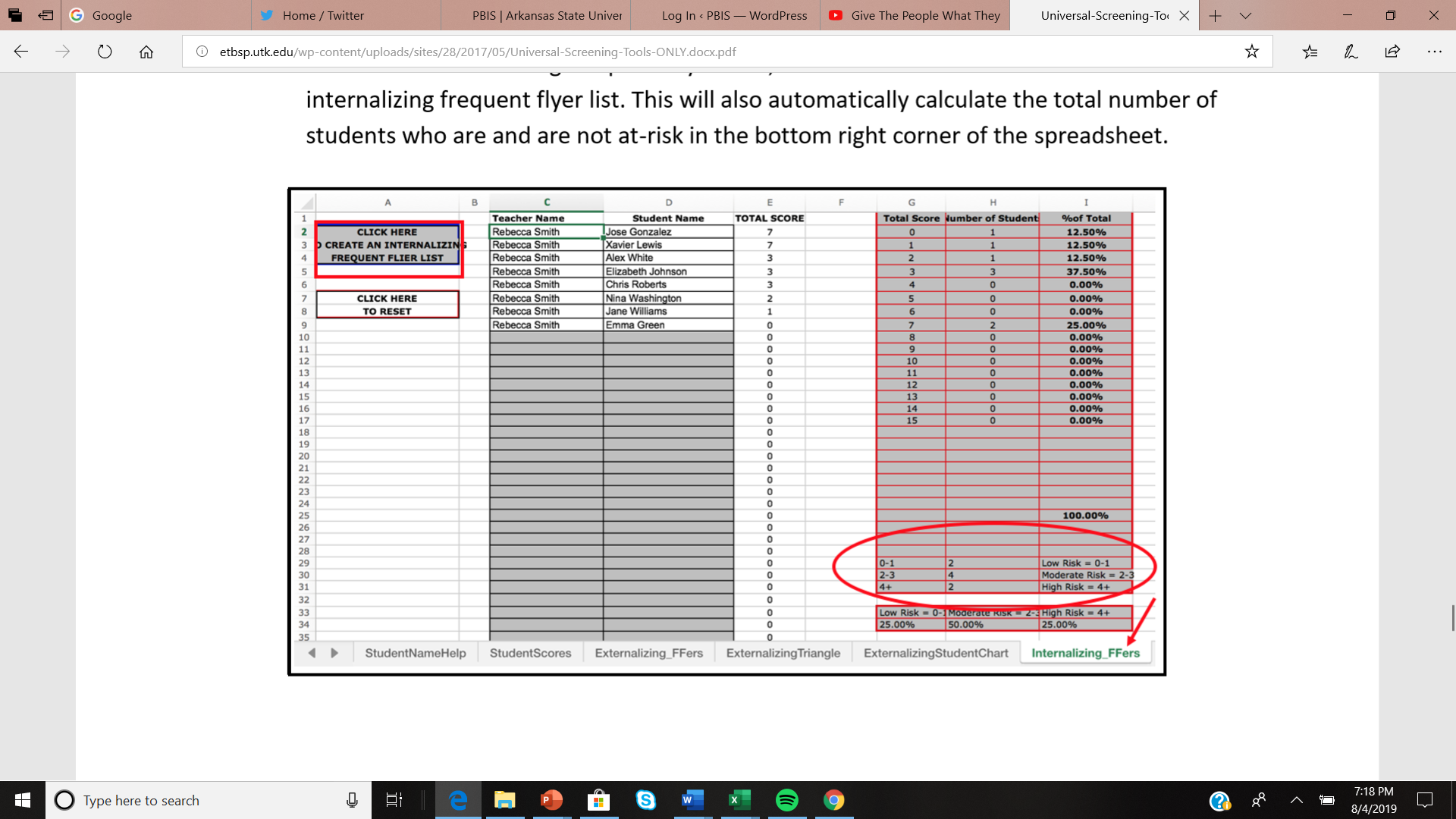 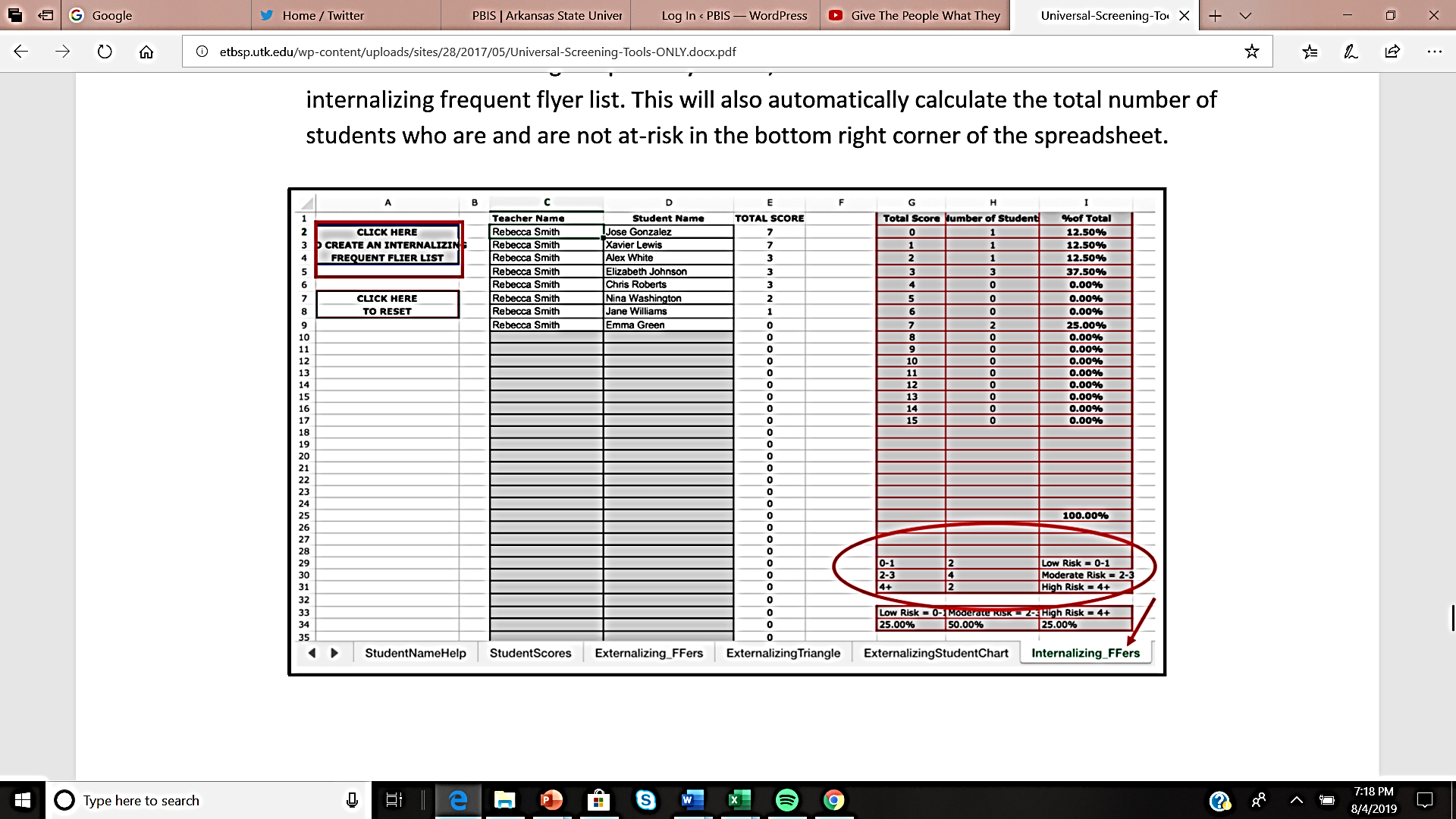 [Speaker Notes: Trainer Notes:
Once the teachers have all submitted data, the data are entered in a master spreadsheet that calculates the total number of students with low, moderate and high risk factors.
The closeup of the scoring (animated) shows the cutoff scores for each category and how many students fall into each range.
This screener will not only help schools find students that may need more support (and find them early in the school year), but this will give schools insight into how many students may need support so that they can begin planning and earmarking resources.]
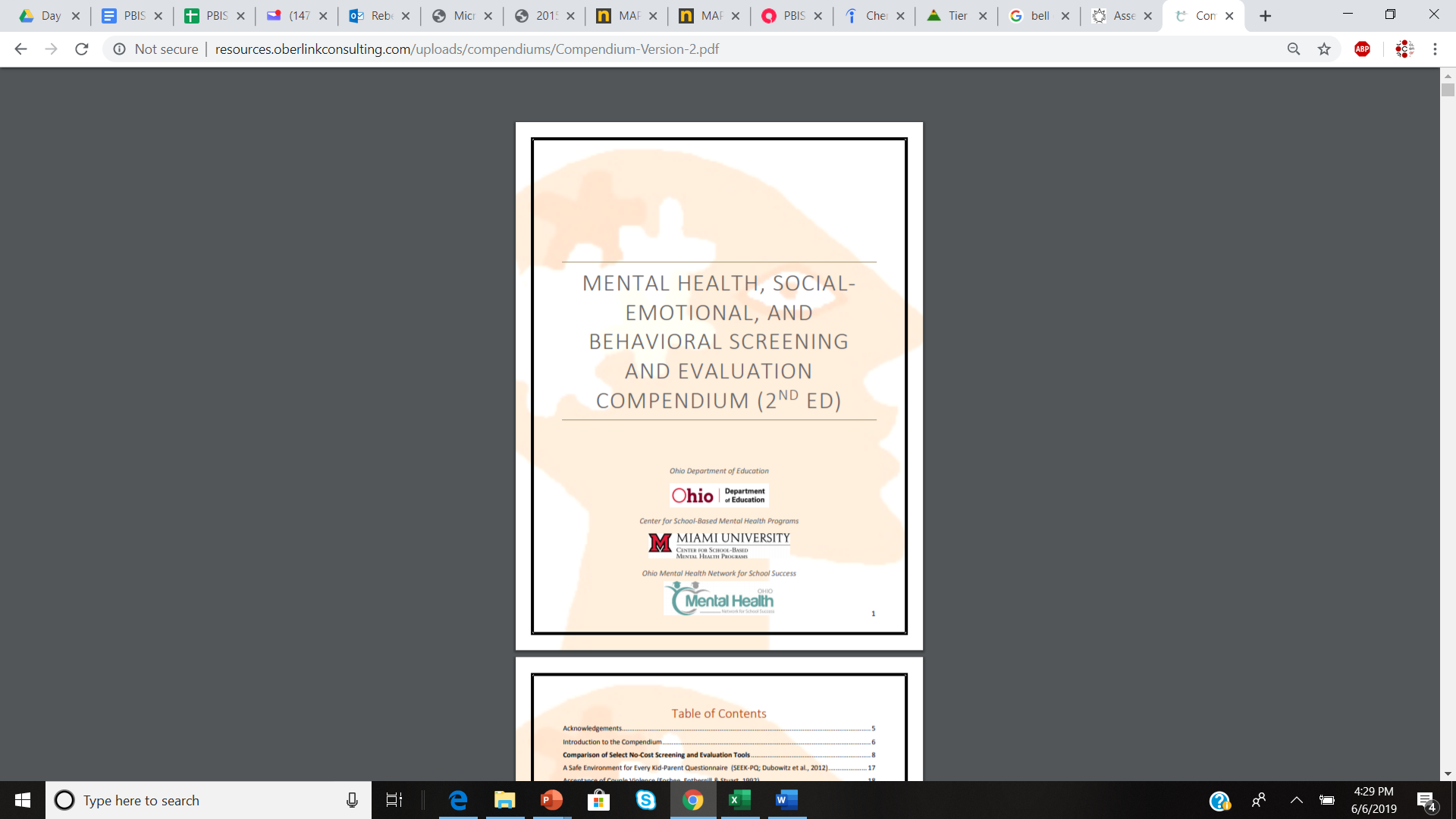 Screening Tool Resource
[Speaker Notes: Trainer Notes:
This resource compares a long list of no-cost screeners, as well as some that have fees.
The document includes information on screeners such as: author/year, description, target population, length, etc.
Link: http://resources.oberlinkconsulting.com/uploads/compendiums/Compendium-Version-2.pdf]
Determining the Function of Behavior
Once it is determined that a student meets the criteria and would benefit from Tier II interventions, teams collect data that show:
Antecedent – what happens right before the problem behavior
Behavior – what exactly is the behavior (observable, measurable)
Consequence – what happens right after the behavior
Teams then use the data to create a hypothesis for why the student is exhibiting the problem behavior.
[Speaker Notes: Trainer Notes:
Refer to Module 3 (Function Based Thinking and Overview of Tier II Interventions) for more complete information about function of behavior.
When a student is referred or identified through data, the next step is to collect data that will help determine the appropriate intervention.
The data will be collected in various settings throughout the day to determine what events precede the behavior, and what happens right after the behavior that may be encouraging the student to repeat the behavior.
These data will help the team create a hypothesis for why the student keeps repeating the problem behavior; i.e., what is the payoff, or what are they getting by using this behavior?]
Antecedent-Behavior-Consequence Form
[Speaker Notes: Trainer Notes:
The slide will begin with a blank template. Then there is an example that will appear when the presentation is advanced.
This form can be used to record observations of students in order to understand the ABCs and determine the function of behavior.
The student should be observed in other settings and time periods to get a complete picture of Jimmy’s behavior before beginning to problem solve.
This form can be found and downloaded here: http://cce.astate.edu/pbis/identification-of-students-at-tier-ii/
Next, teams use the data to develop the hypothesis.]
Using Data to Select Interventions
Once a function of behavior is proposed, the team will choose an intervention based on the function.
[Speaker Notes: Trainer Notes:
After the team has collected the appropriate data and function of behavior is proposed, the next step is to choose an intervention that fits with the proposed function of behavior.
This chart shows functions of behavior down the leftmost column, matched with interventions across the top row.
The next section will discuss the data that are collected and reviewed once a student begins an intervention.]
Collecting and Using Data to Monitor the Progress of Students in Tier II Interventions
[Speaker Notes: Trainer Notes:
Once the team has decided on an intervention for a student, they will need to determine how they will know if the student is responding positively to the intervention or if they need to problem solve and make some changes.
In this section, we will look at baseline data, daily progress report data, and social validity data.
These three types of data will help teams determine if the student is being supported appropriately.]
Baseline Data
Use baseline data to determine a goal.
Baseline data serve as a basis for measuring progress.
[Speaker Notes: Trainer Notes:
Baseline data tell us if there is a problem. They should be collected prior to any intervention being implemented. For example, the team may look at office referrals, minor classroom behaviors, attendance, etc. Another option is to have the classroom teacher rate the student using a DPR for a specific intervention, such as CICO.
These data will help the team determine what goal ( e.g., number of points to earn per day on CICO DPR form) would be reasonable and appropriate for the student and serve as a basis for measuring the student’s progress.]
Monitoring Student Progress
The purpose of monitoring student progress is to determine if the intervention is effective:
Is the student responding positively?
Is the student making progress in a reasonable timeframe?
Is the intervention socially valid?
Review data often – at least every two weeks.
[Speaker Notes: Trainer Notes:
In order to measure a student‘s success in an intervention, data will have to be collected and reviewed often.
The big question is if the student is responding positively to the intervention – are they reaching their daily goal consistently?
It is also important to know if the student is progressing at a reasonable rate – are they responding quickly enough?
Another important question is whether the intervention is working – is it meaningful, is it appropriate, is it worth the time invested?
It is recommended that student data be reviewed at least every two weeks to monitor the trend in their response.]
Daily Student Data
Student data are collected daily (using a daily progress report form).
Data are recorded and reviewed at least every two weeks.
If possible, student data should be graphed, with these elements included:
Goal line
Daily points
Trend line
Example: Daily Progress Report (DPR)
[Speaker Notes: Trainer Notes:
This is a generic elementary progress report used daily to collect data on how well the student is following the school-wide expectations.
Each student will have a goal.
Depending on the intervention, each student will be rated by a teacher or facilitator or will self-monitor.
Data are totaled and graphed each day.
Data are reviewed at least every two weeks to monitor how well the student is doing in the intervention.]
Example: DPR with Individualized Features
[Speaker Notes: Trainer Notes:
In this example of a DPR form, you will note how additional information has been added underneath the stated school-wide expectations.  
These are areas that were identified for the student that are somewhat individualized to capture what is needed by that student to meet his/her behavior goals.]
Tools for Collecting Tier II Data
Free and fee-based Tier II data tools:
Check-in, Check-out School-wide Information System (CICO-SWIS)
Fee-based, through PBIS Apps
Missouri Advanced Tiers Spreadsheet
Free, downloadable
Tier II Intervention Tracking Tool, University of Delaware
Free, downloadable
[Speaker Notes: Trainer Notes:
Above are some examples of data collection tools that can be used for Tier II progress monitoring.
CICO-SWIS demos can be found here: https://www.pbisapps.org/Applications/Pages/SWIS-Suite.aspx
Missouri SW-PBS Tier II data tools and tutorials can be found here: https://pbismissouri.org/tier-2-and-tier-3-data-tools/
University of Delaware Tier II tools and tutorials can be found here: http://wh1.oet.udel.edu/pbs/forms-and-tools/tier-2-targeted-tools/]
Example: Individual Student Data with Goal and Trend Lines
[Speaker Notes: Trainer Notes:
This graph was generated using the MO SW-PBS Advanced Tiers Spreadsheet. More information about these spreadsheets can be found here: https://pbismissouri.org/wp-content/uploads/2016/11/4.3-Advanced-Tiers-Spreadsheet-Guide.docx 
The data recorded here are the percentage of points earned each day for an individual student.
The vertical dashed line indicates where the baseline data collection ends and the intervention data collection begins.
The red line is the goal line.
The upward slanting line indicates the trend.]
Using Data to Decide Next Steps
Data may show:
Positive response (e.g., trending upward, meeting goal regularly)
Questionable response (e.g., positive trend, but very slow moving)
Negative response (e.g., trending downward, not meeting goal regularly)
[Speaker Notes: Trainer Notes:
After the determined minimum amount of time, consider the student’s response and use data decision rules to determine what the next steps will be.]
Data-based Decisions About Students
Teams will create guidelines, or data decision rules, to determine next steps, such as:
Maintaining the intervention
Fading or graduating from the intervention
Modifying or intensifying the intervention
Considering Tier III supports
[Speaker Notes: Trainer Notes:
Refer to Module 4 (Identifying Students for Tier II Interventions) for more on data decision rules, as well as modules 5 – 7 on individual interventions.
Teams will determine guidelines for when a student should continue in an intervention and when they are ready to fade or graduate from the intervention.
If a student falls within the criteria for a pre-determined category (data decision rules), teams will then create a new plan with a new goal and method for progress monitoring.]
Examples of Data Decision Rules
If in the intervention less than eight weeks AND progress is trending positively, then maintain the same intervention for two more weeks and review again.
If in the intervention for at least eight weeks AND averaging (goal) percent of daily points, then the student is eligible to begin fading from the intervention.
If in the intervention more than eight weeks, AND not averaging (goal) percent of points, AND not trending negatively, then consider a modification to the current intervention.
If in the intervention more than eight weeks, AND not averaging (goal) percent of points, AND trending negatively, then consider a new intervention based on a review of the function of behavior.
[Speaker Notes: Trainer Notes:
These are some basic data decision rules that a team might have. By creating these rules, it makes team problem solving time more efficient and effective.]
Do it With Fidelity!
Tiered Fidelity Inventory (TFI)
Section 2.11: Student Performance Data
[Speaker Notes: Trainer Notes:
Have attendees record any actions that need to be taken to improve the score for this item.]
2.11 Student Performance Data
Main Idea:
Tier II team needs regular access
to information about student success to be
able to adapt and improve Tier II supports.
Social Validity Data
Social validity: acceptability of and satisfaction with intervention procedures, as perceived by implementers and receivers of intervention

Social validity assessment…
Gives stakeholders an opportunity to provide input
Informs teams as they implement and continuously improve an intervention
Helps teams identify additional resources teachers need
May increase commitment to continue implementing and improving the intervention
[Speaker Notes: Trainer Notes:
Teams may want to assess social validity in order to understand how the interventions are perceived by the students and teachers that are implementing them.
Social validity assessment gives the team valuable information to continually improve the interventions.
To explain social validity, a good comparison is when assessing PBIS implementation, schools may use both the TFI (fidelity of implementation) and the Self-Assessment Survey (staff perception of PBIS implementation). Social validity surveys give you the staff and student perspective on the intervention implementation, like the SAS gives you for PBIS implementation.]
Assessing Social Validity
Ask stakeholders about the intervention:
Will it improve the students’ quality of life?
Is it worthwhile?
Do the benefits outweigh the costs?
Stakeholders include the students receiving the intervention (and possibly the families) and the implementers of the intervention.
Typically administered via questionnaires, surveys, etc.
[Speaker Notes: Trainer Notes:
Do stakeholders agree that the intervention is acceptable and satisfactory for students?
Is the goal significant? Will it improve the students’ quality of life?
Is the intervention worth the effort?
Do the benefits of intervention outweigh the costs?
Social validity is determined by assessment of the students receiving the intervention (and possibly their families) and the implementers of the intervention (teacher, facilitator, mentor, etc.).
Social validity is typically assessed through questionnaires, surveys, etc.]
When to Assess Social Validity?
Assess during implementation of an intervention, and then regularly to inform team of any needed improvements.
Examples of scheduling assessments:
Survey the student and teacher after the intervention is complete.
Survey the student before, during, and after an intervention.
Every spring, survey all staff implementing the intervention.
Example: Social Validity Rating Form (Teachers)
Adapted from: Reimers, T. M. and Wacker, D. P. (1988). Parents ratings of the acceptability of behavioral treatment recommendations made in an outpatient clinic: A preliminary analysis of the influence of treatment effectiveness. Behavior Disorders, 14, 7-15.
[Speaker Notes: Trainer Notes:
This rating form is for staff implementing an intervention (it was adapted from a parent rating form). This is just part of the assessment; the complete form is in the facilitator’s guide.
Link to download this form: https://pbismissouri.org/wp-content/uploads/2018/08/T2-Ch.-4_Social-Validity-Rating-Form.docx]
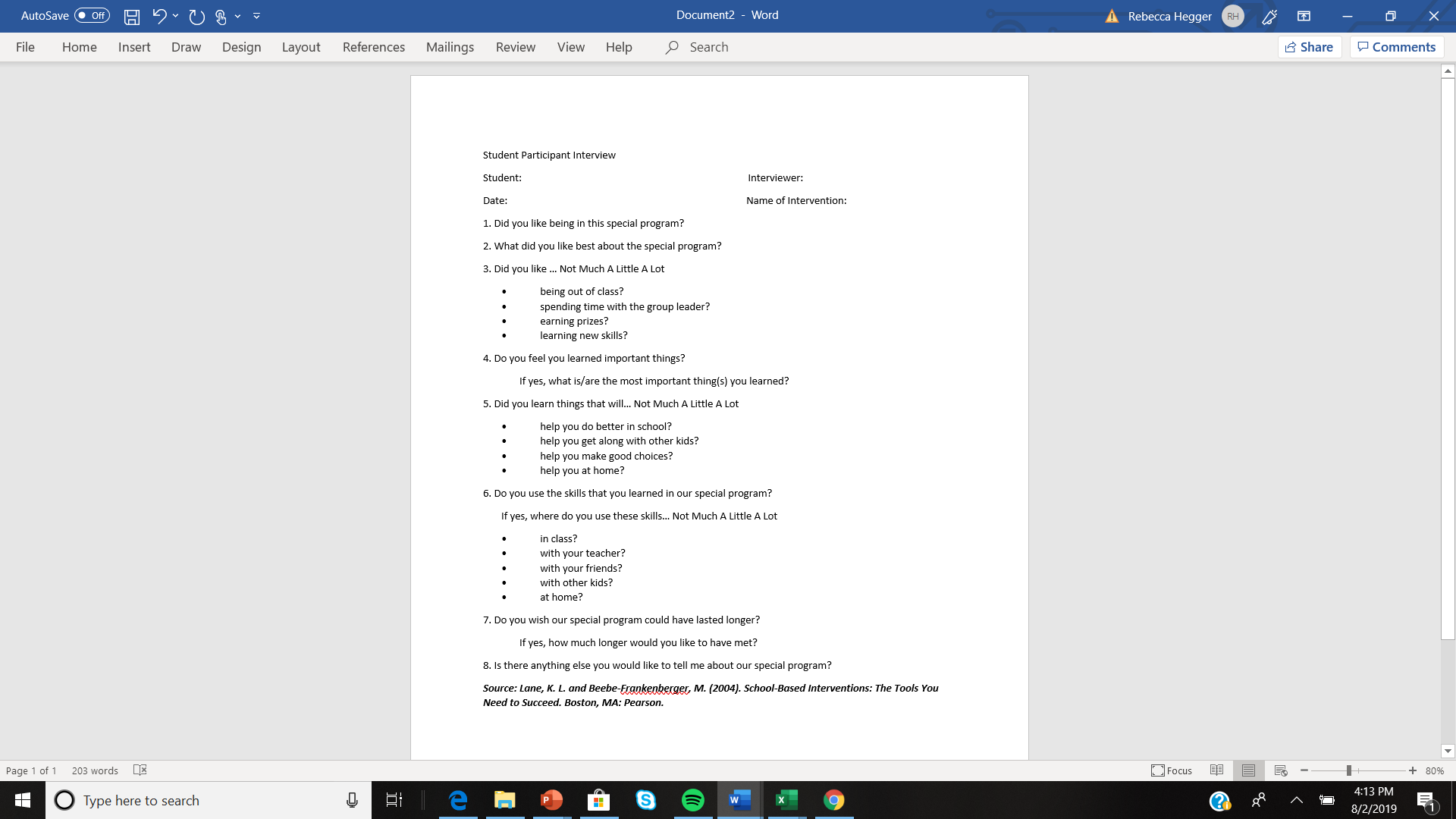 Example: Student Interview
[Speaker Notes: Trainer Notes:
The full example is in the facilitator’s guide, along with examples of other social validity questionnaires and surveys for other stakeholders.]
Using Data to Monitor and Evaluate Tier II Systems
[Speaker Notes: Trainer Notes:
Systems data are collected and reviewed to monitor how well Tier II interventions are serving all the students in Tier II.
This section will discuss data collection and how the data are assessed.]
Evaluating Tier II Systems
Are interventions being implemented as intended?
Are all the steps being followed?
Are at least 70% of students showing a positive response to interventions?
Example: Are at least 70% of students in Check-in, Check-out averaging 80% of points daily?
[Speaker Notes: Trainer Notes:
To determine how effective Tier II is, we look at each of the interventions and Tier II as a whole.
We want to know if the students in Tier II interventions are having positive results and if we have needs that aren’t being addressed by the interventions available.
If a large percentage of students are not having positive results, the team may need to investigate whether the intervention is being implemented correctly, or if the intervention was mismatched (e.g., incorrect function of behavior).]
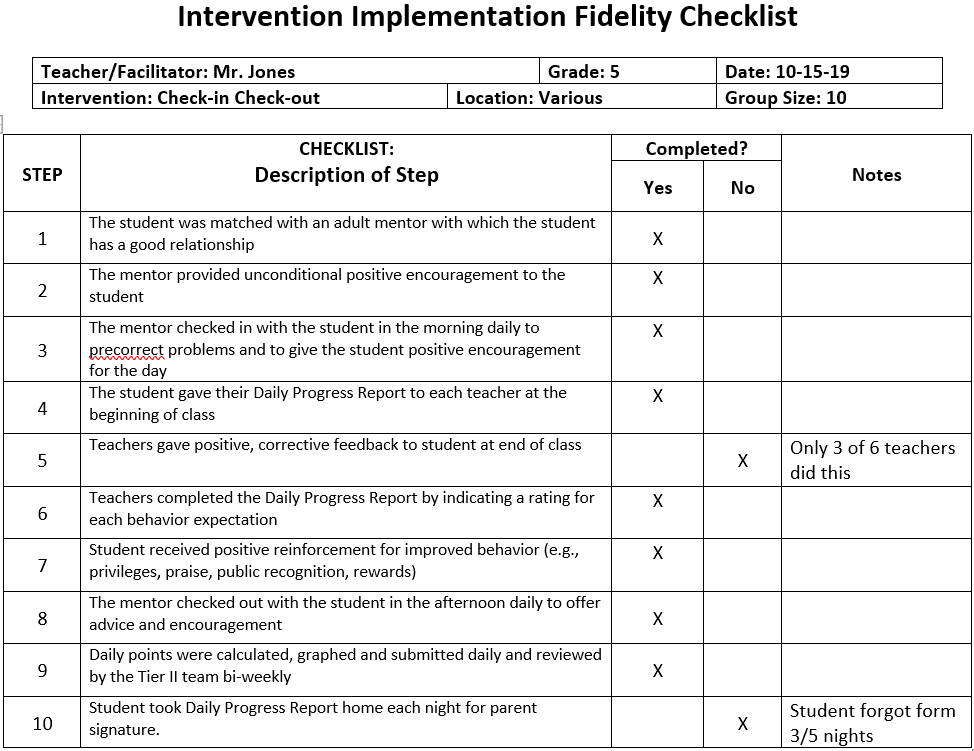 Example: Fidelity Check
Adapted from a template found on the website of the Delaware Positive Behavior Support Project
[Speaker Notes: Trainer Notes:
This is an animated slide. 
At first there will be a blank template. This is an example of a checklist that can be used to observe whether all steps are being properly carried out for an intervention. It has been adapted from a template found on the website of the Delaware Positive Behavior Support Project.
When the slide is advanced, the template is filled with an example of what a checklist might look like for Check-in, Check-out. This check can be done to make sure students are receiving the intervention the way it was intended.
“Group size” means the number of students in the intervention.
The Tier II Coordinator would check the fidelity of CICO on the facilitator.]
ExampleAll students in Check-in, Check-out over one month:
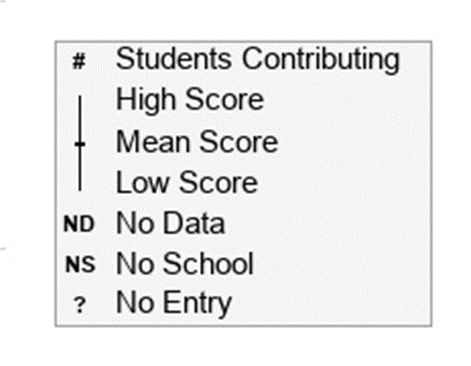 [Speaker Notes: Trainer Notes:
This graph gives an overview of all students in the CICO intervention. 
This graph was generated using the CICO-SWIS demo at PBISApps.org; https://www.pbisapps.org/Applications/Pages/default.aspx
As explained in the legend, each vertical line shows the range, from high to low of the students’ daily points, with the total number of students noted at the top of each line.
The notch on each line shows the mean score for the students that day.
If the mean score is consistently lower than 80%, teams will need to investigate whether or not the intervention is being implemented as intended and if the students are placed in the appropriate intervention.]
Evaluating Outcomes
How many students are being served through Tier II?
What percentage of students are having success with Tier II interventions?
Is our menu of interventions sufficient to meet student needs?
[Speaker Notes: Trainer Notes:
Schools should expect to serve 7-15% of students in Tier II.
Teams should evaluate outcomes for interventions each year and report these to stakeholders.
This evaluation will also help schools plan and problem solve for the next school year.]
Some Guiding Questions
How many students participated in the intervention during the school year?
How many successfully completed the fading phase and then graduated?
Were there differences in students’ attendance, office discipline referrals, or grades after intervention?
How many participants required modification or intensification of the standard intervention?
How many successfully completed the fading phase and then graduated?
[Speaker Notes: Trainer Notes:
These will be provided, along with other questions, in the facilitator’s guide.]
More Guiding Questions
Were there students who required additional and/or more intensive supports beyond the Tier II intervention? 
If so, how many students and what types of supports? 
Were any specific subgroups served in Tier II interventions (e.g., culture, language, disability, etc.)?
Were the percentages of students in subgroups proportional to the percentages in the overall student population? 
Were outcomes from each Tier II intervention similar across all student groups?
Problem-Solving for Tier II Systems
If the mean score of all students in an intervention is consistently lower than the goal (typically, 80%), teams need to investigate and develop action plans:
Is the intervention being implemented as intended?
Were students and teachers properly trained?
Are students placed in the appropriate intervention based on function?
[Speaker Notes: Trainer Notes:
The next slide shows an example of a team meeting.]
Example of a Tier II Meeting
[Speaker Notes: Trainer Notes:
Note that the team discusses all the students (without names) currently in interventions, how many are meeting their goals and will not need discussion, and how many are not meeting goals and need further discussion.
Note that all discussion comes back to data.]
Do it With Fidelity!
Tiered Fidelity Inventory (TFI)
Section 2.10: Level of Use
[Speaker Notes: Trainer Notes:
Have attendees record any actions that need to be taken to improve the score for this item.]
2.10 Level of Use
Main Idea: Tier II supports that are used by
too few students (e.g., 1% of enrollment) 
or by too many students (e.g., 20% of
enrollment) are not sustainable.
Summary and Resources
Summary
Data are used in various ways for decision making at Tier II.
Data such as school-wide discipline data and screener data are used to identify students for Tier II interventions.
Data are collected daily and reviewed at least bi-weekly to monitor student progress at Tier II.
Social validity data are used to assess whether an intervention is appropriate and useful.
Aggregated data on student progress in interventions are used to monitor and problem solve around Tier II systems.
Resources
Missouri SW-PBS Tier II Workbook 
Delaware Positive Behavior Support Project – online Tier II resources
Student Risk Screening Scale from Michigan’s Integrated Behavior and Learning Support Initiative
Overview and SRSS Data Tool Guide from Tennessee Behavior Supports Project
Resources (cont.)
The Social Validity Survey for Teachers 
Adapted from Deanne A. Crone, Leanne S. Hawken, and Robert H. Horner (2010)
The Intervention Rating Profile
Adapted from: Witt, J. C. and Elliott, S. N. (1985). Acceptability of classroom intervention strategies. In T. R. Kratochwill (Ed.), Advances in School Psychology, 4, 251-288. Mahwah, NJ: Erlbaum.
A special thanks to the following for sharing content:
Delaware Positive Behavior Support Project
Tennessee Behavior Supports Project
Missouri School-Wide Positive Behavior Support
OSEP Technical Assistance Center for PBIS
Michigan’s Integrated Behavior and Learning Support Initiative
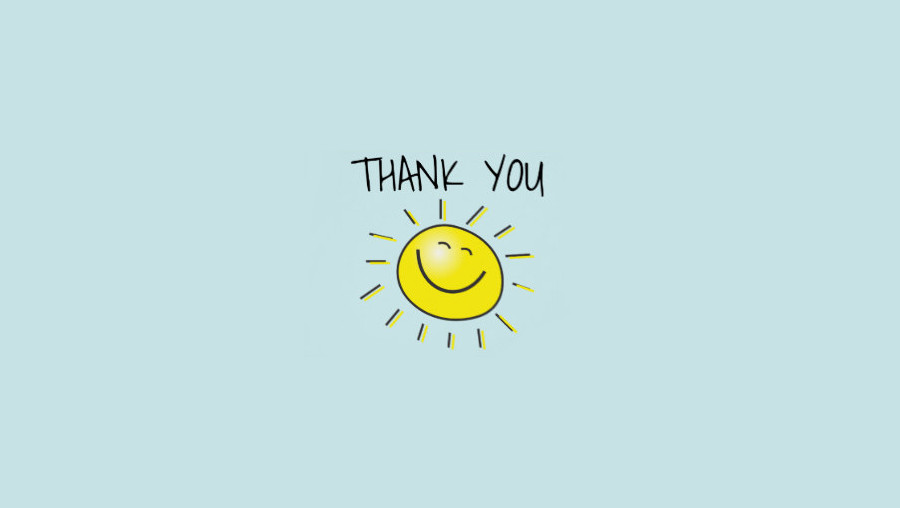